Bài 12:
Thực Hành
Sưu Tầm Tư Liệu Về
Cộng Hòa Nam Phi
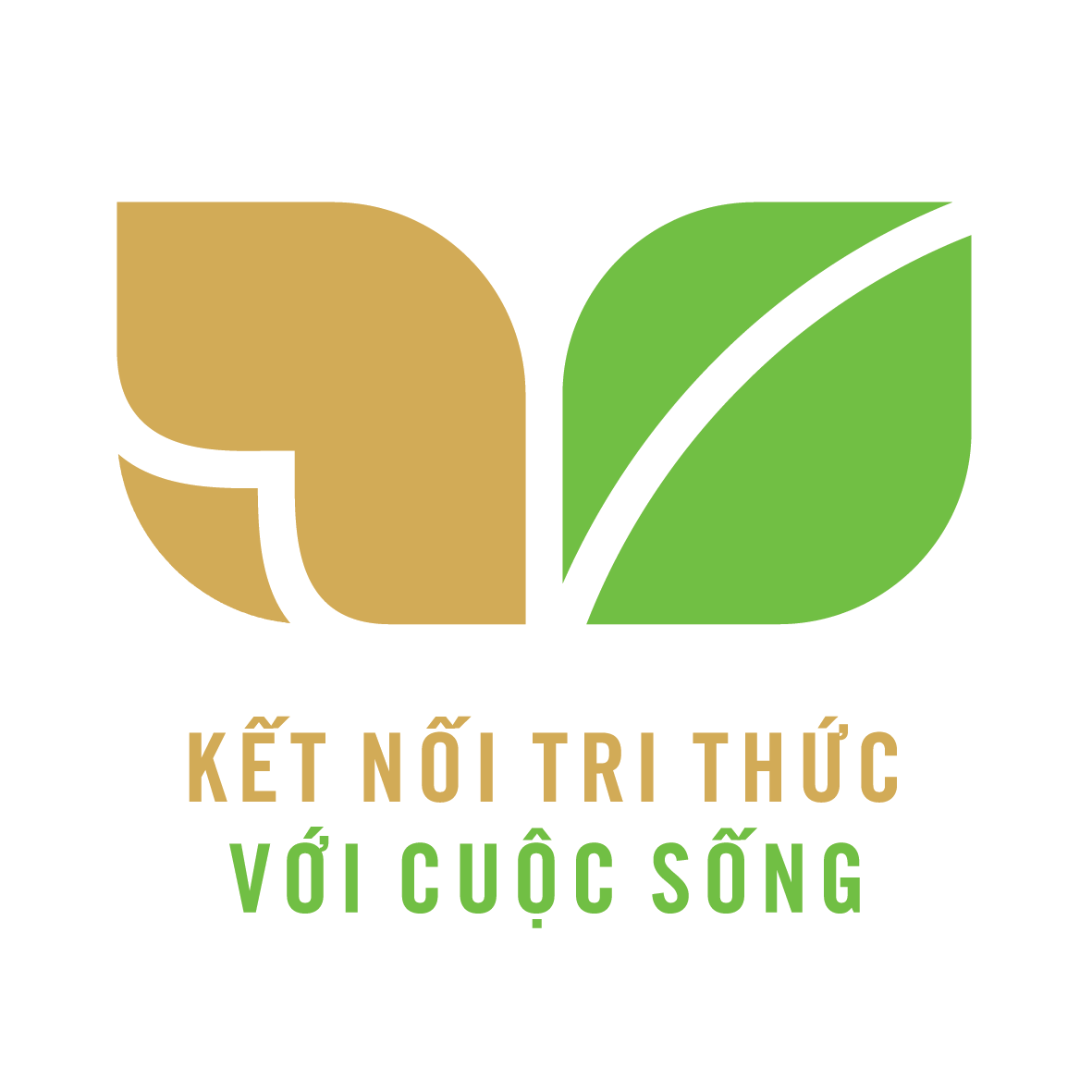 NỘI DUNG
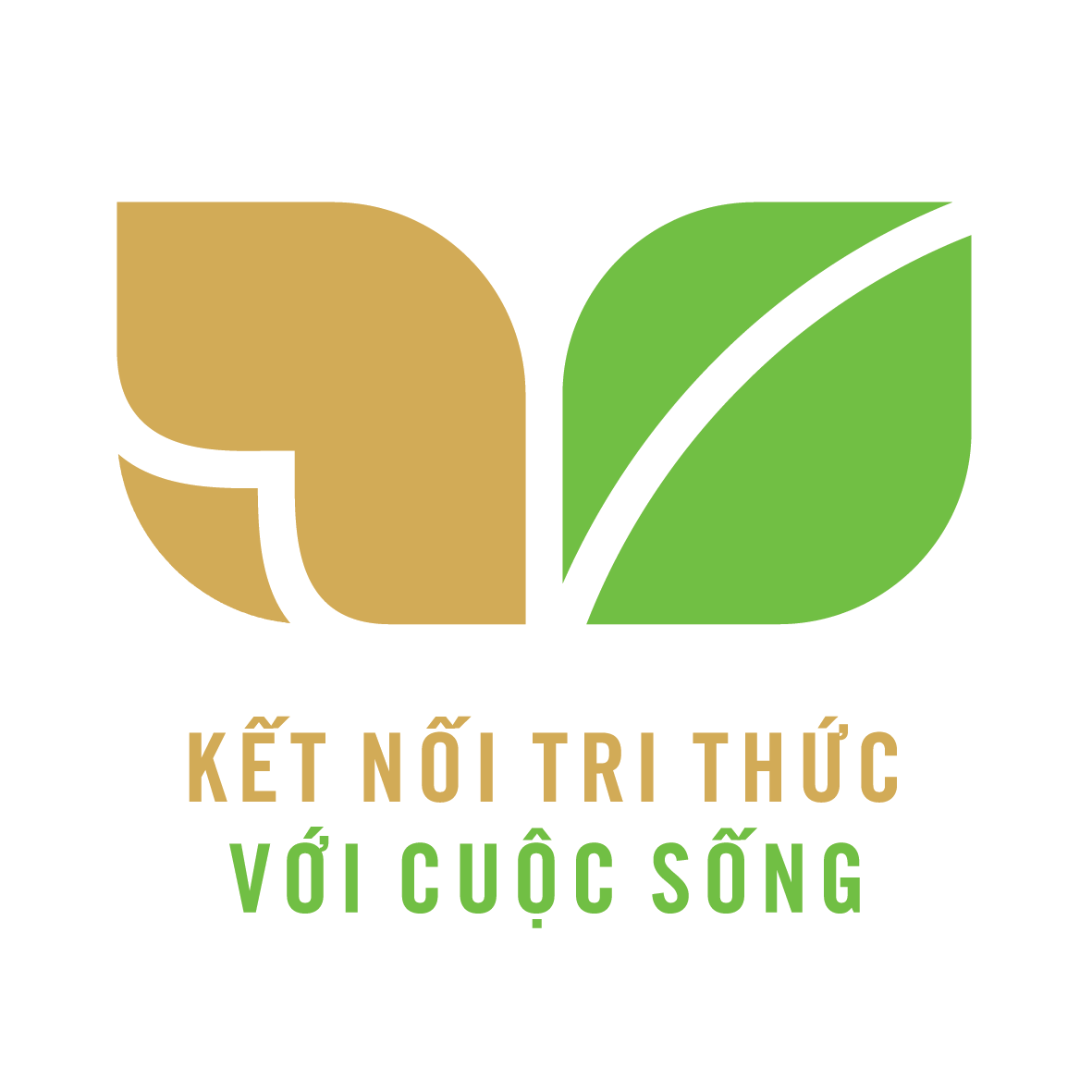 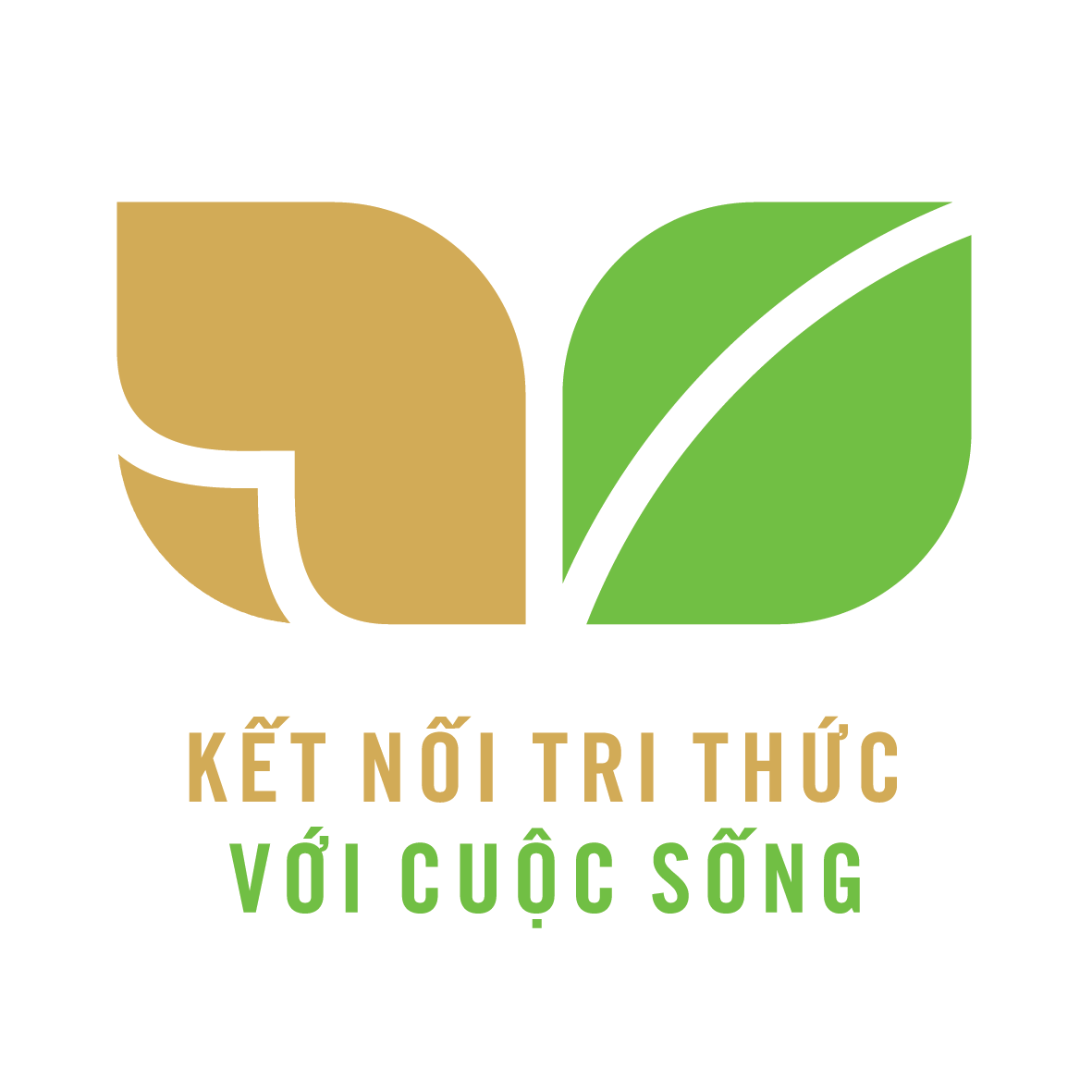 1.
Chuẩn Bị
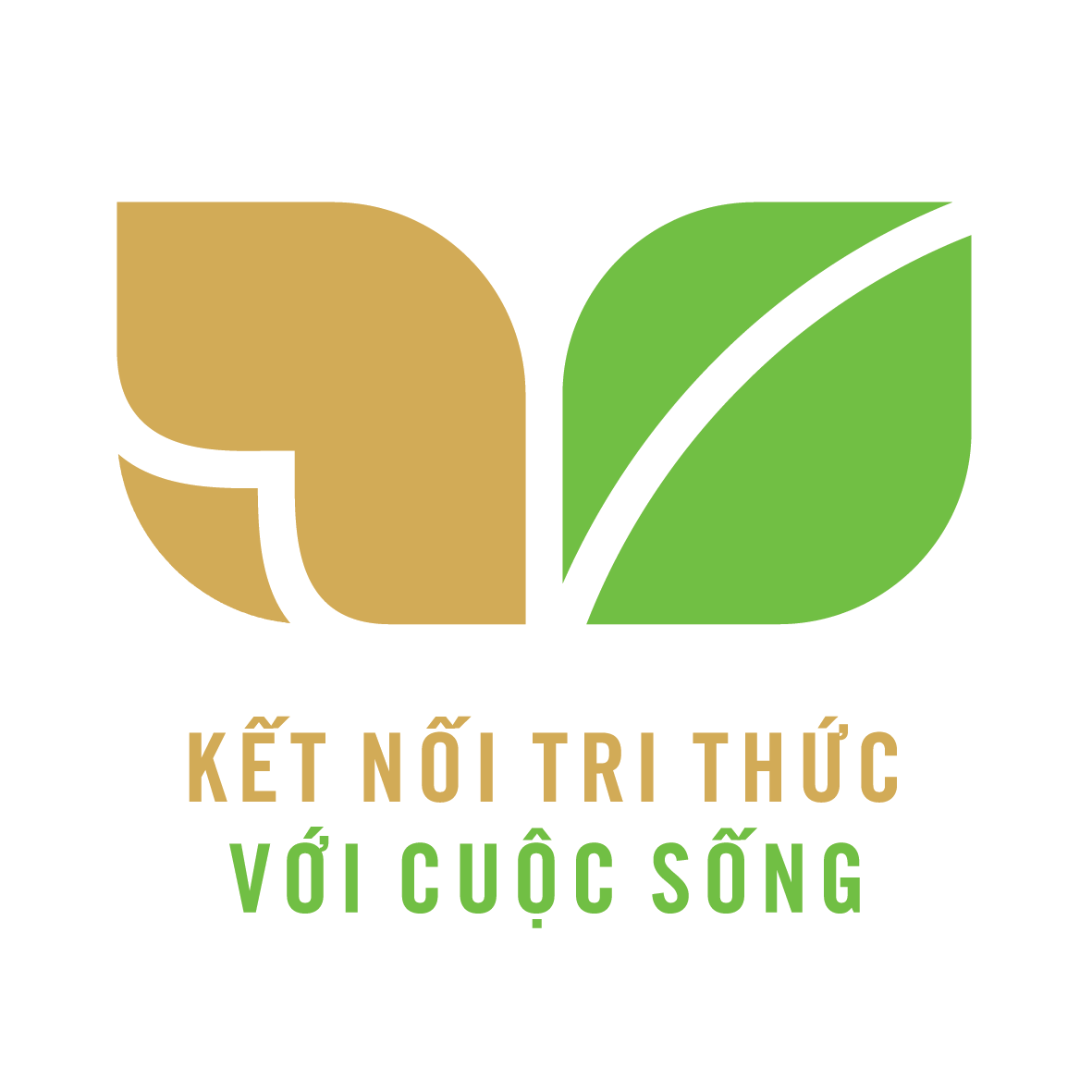 a. Lựa chọn nội dung
3. Tổng thống da màu đầu tiên ở Cộng hòa Nam Phi
b. Thực hiện sưu tầm tài liệu
internet
Sưu tầm 
tài liệu
Báo
Sách
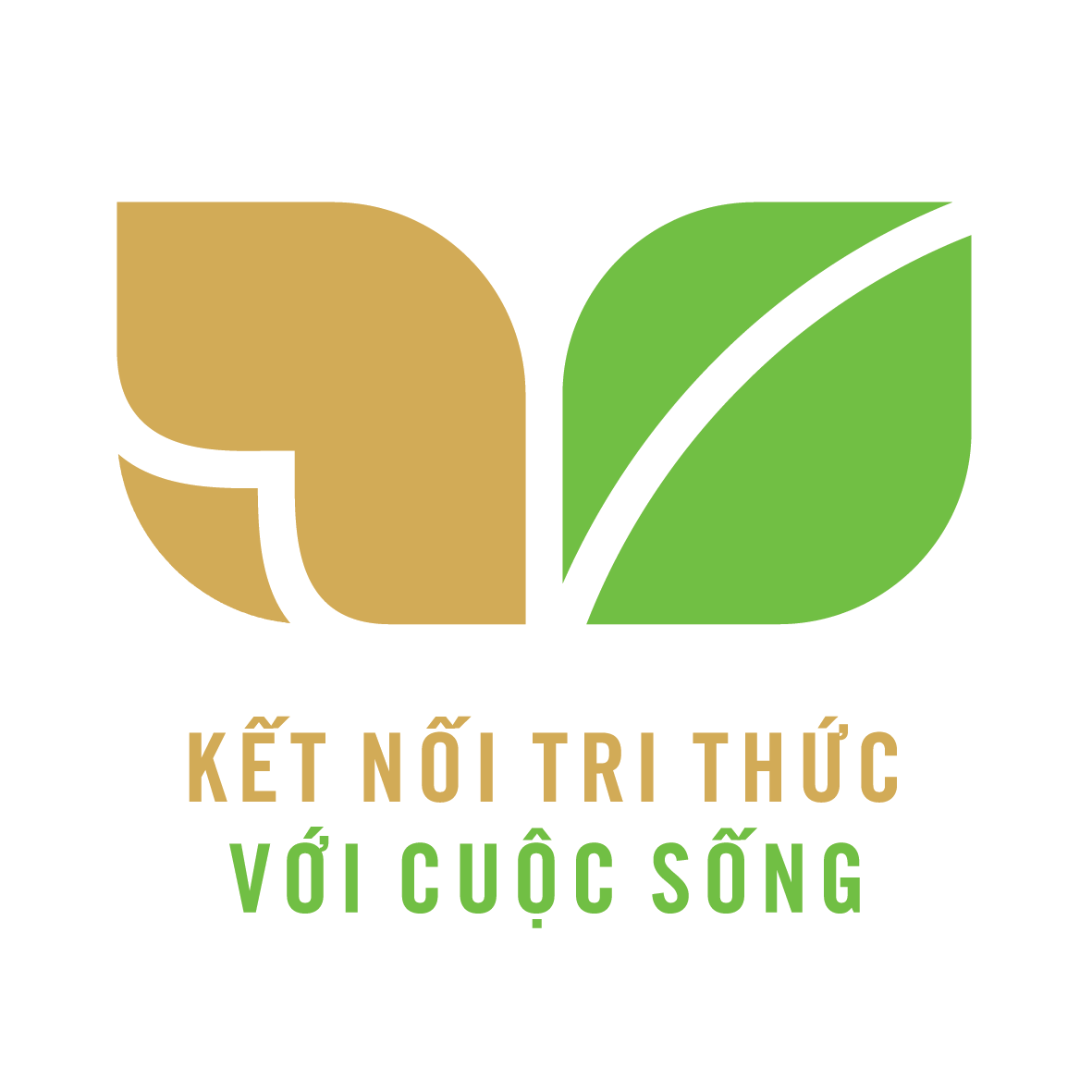 Tạp chí
c. Chọn lọc, xử lí thông tin
Chọn lọc tư liệu từ các nguồn đã tìm
Xử lí số liệu, tư liệu, hình ảnh
Sắp xếp các thông tin, tư liệu theo đề cương của báo cáo.
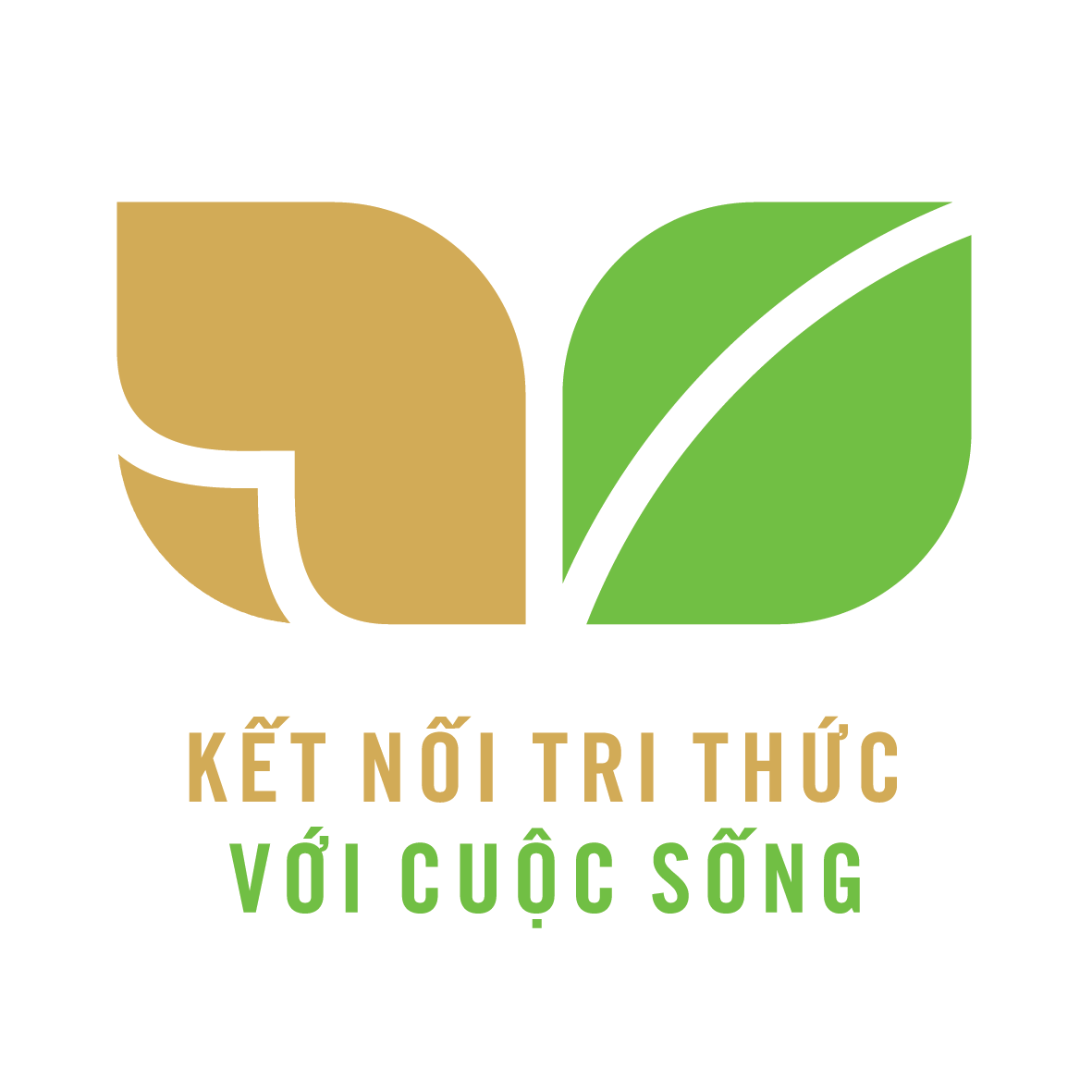 2
VIẾT BÁO CÁO
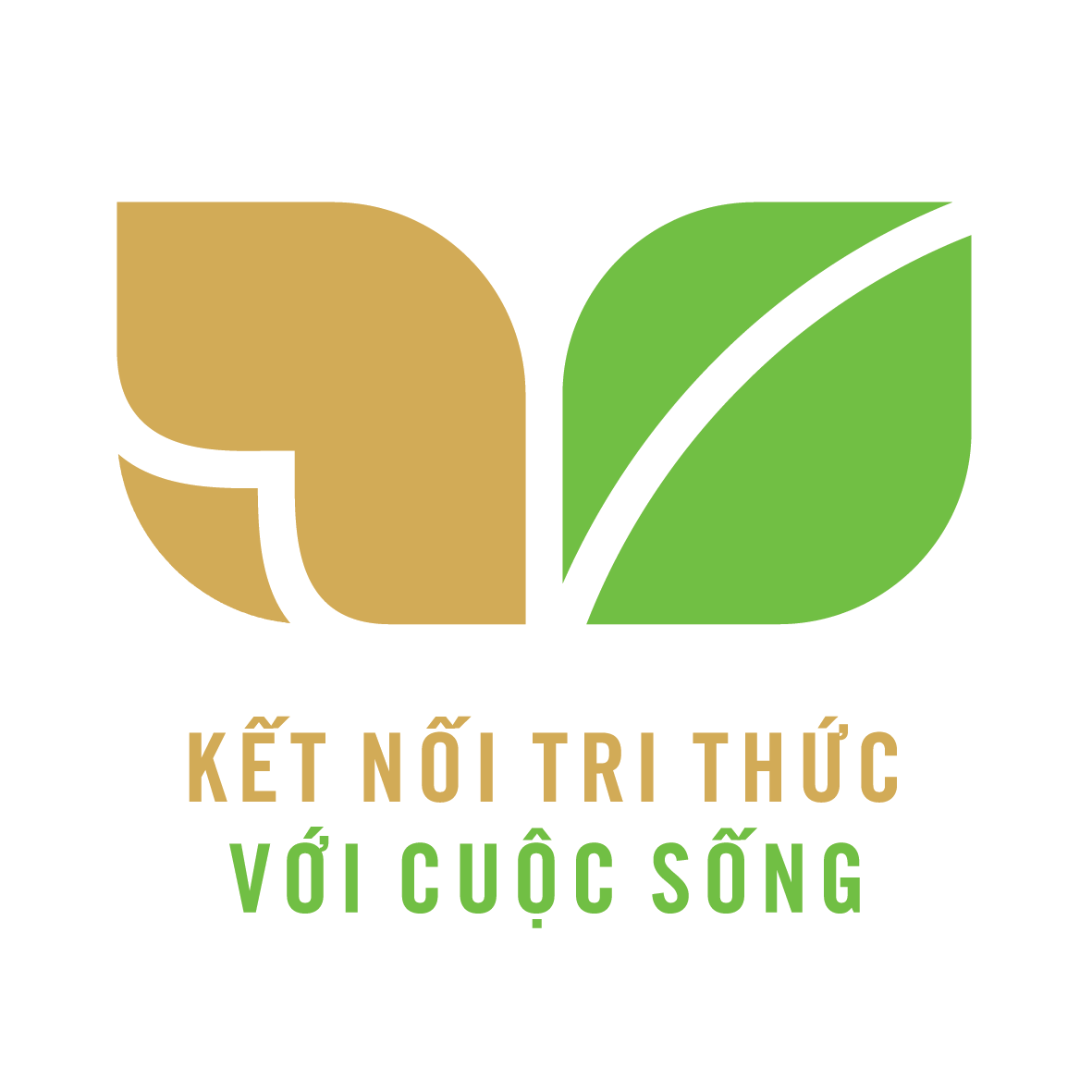 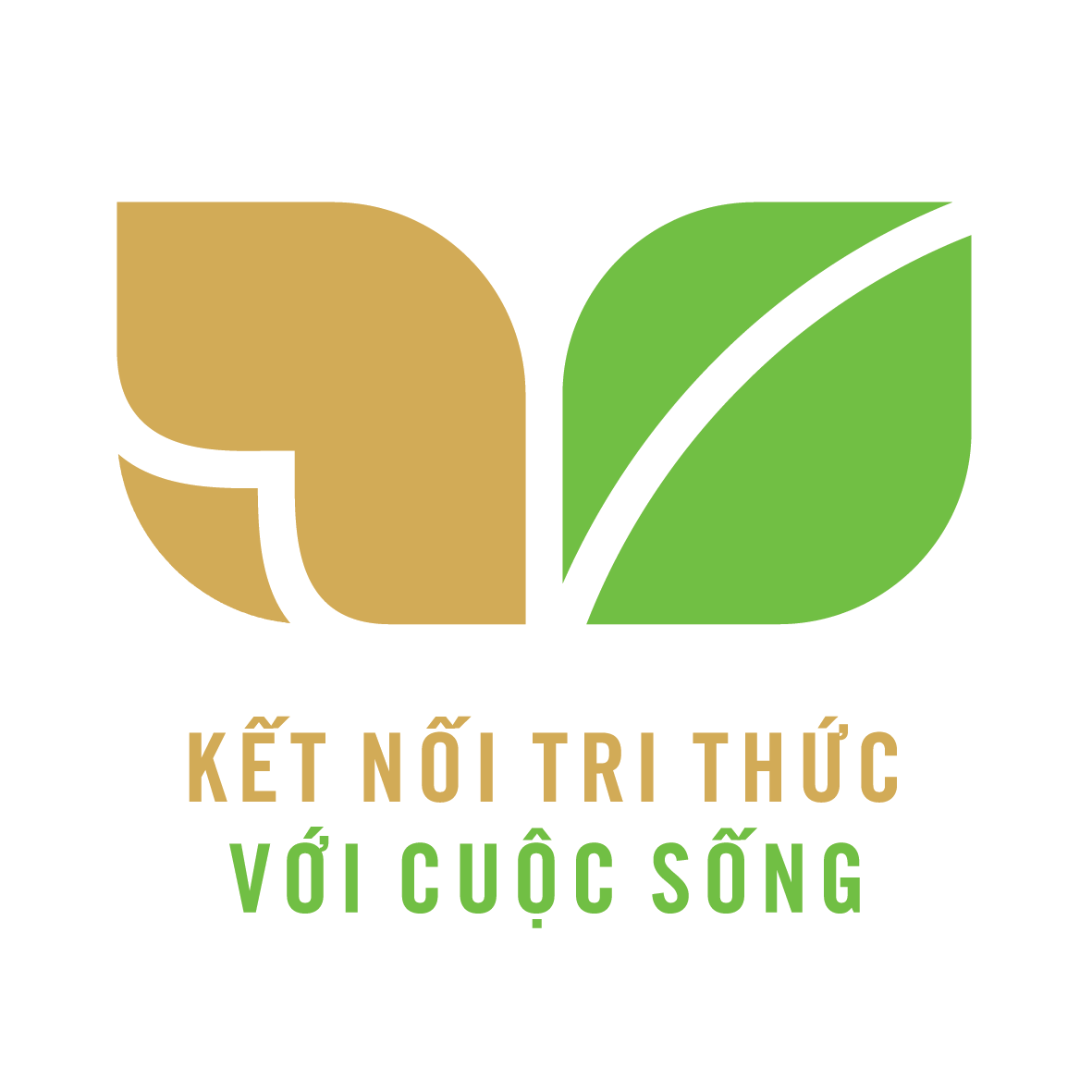 Gợi ý nội dung báo cáo
1. Giới thiệu về nội dung báo cáo
a. Sự kiện lịch sử nào?
b. Diễn ra trong khoảng thời gian nào?
2. Nội dung chính của sự kiện
3. Ý nghĩa của sự kiện
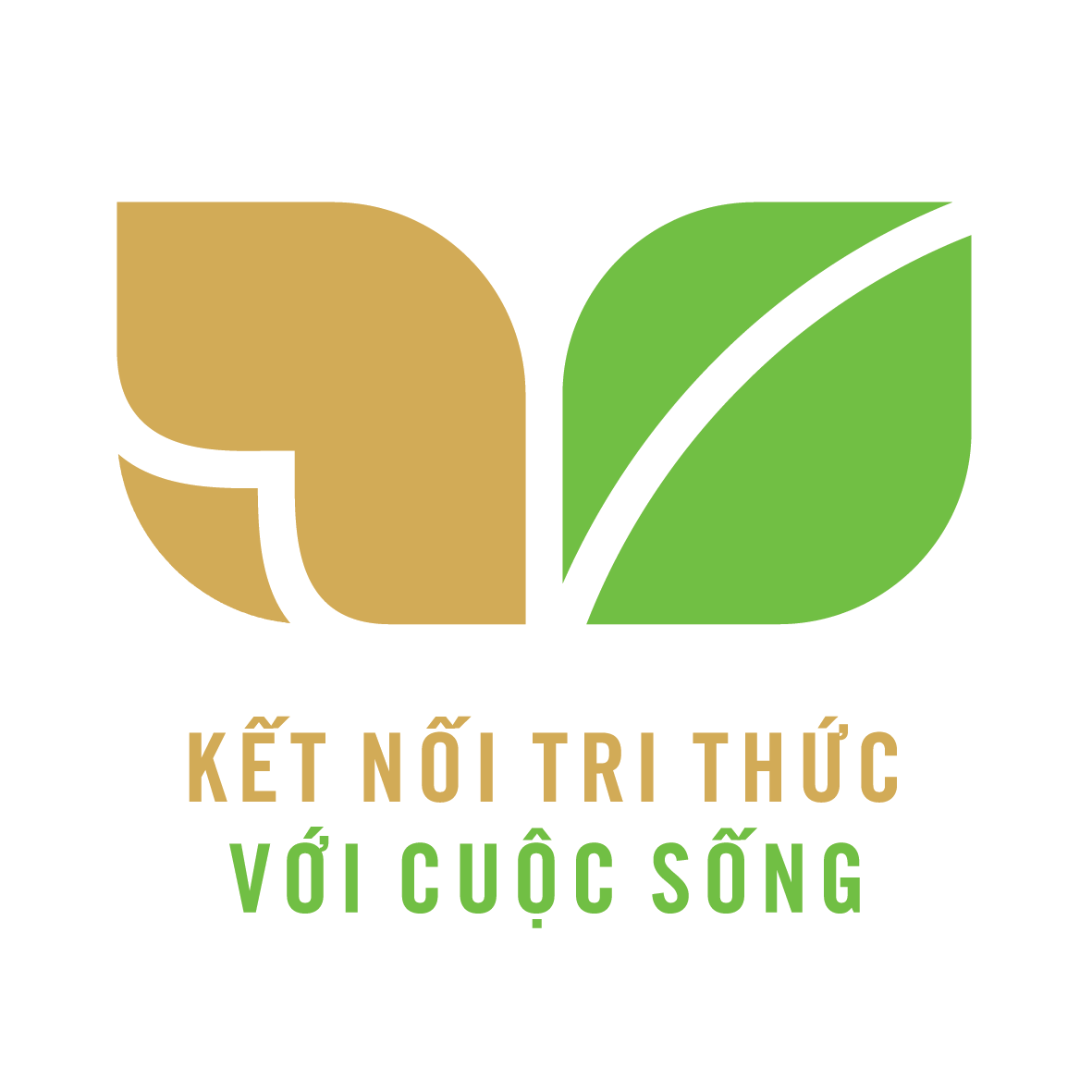 3.
TRÌNH BÀY BÁO CÁO
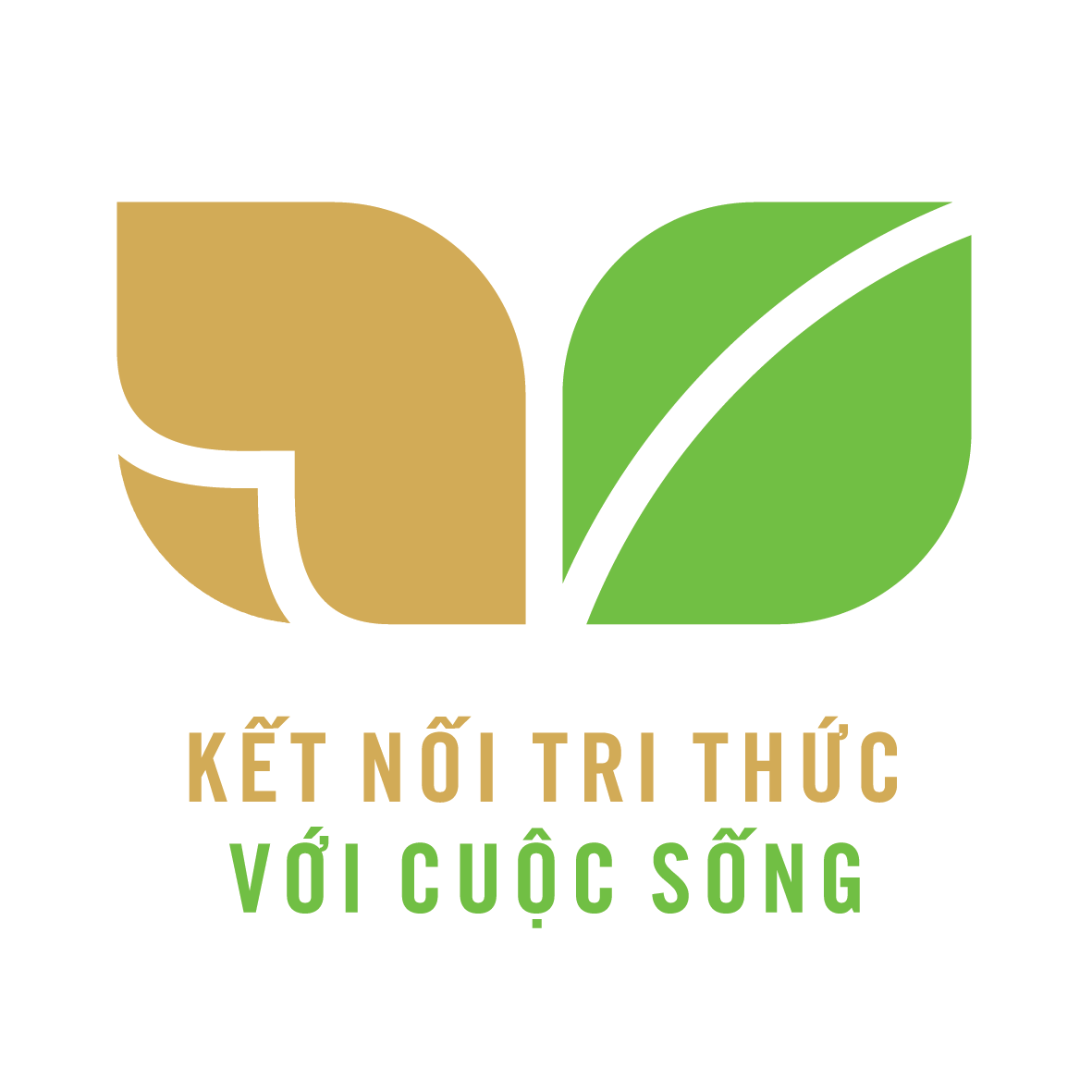 LUYỆN TẬP
Nêu khó khăn của nhóm em khi làm bài?
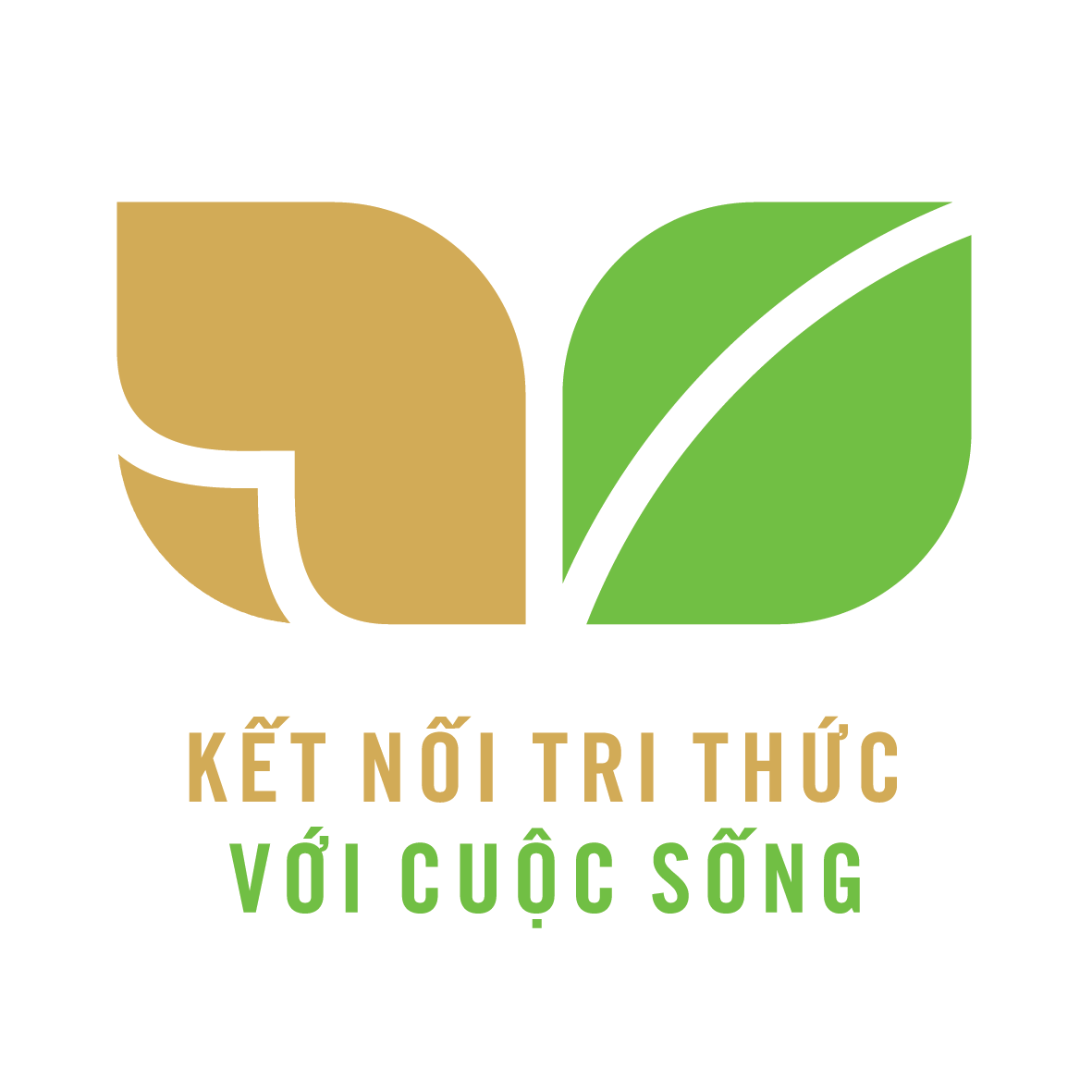 VẬN DỤNG
Nếu là 1 trong những nhà lãnh đạo của CH Nam Phi em sẽ thực hiện điều gì? Vì sao?